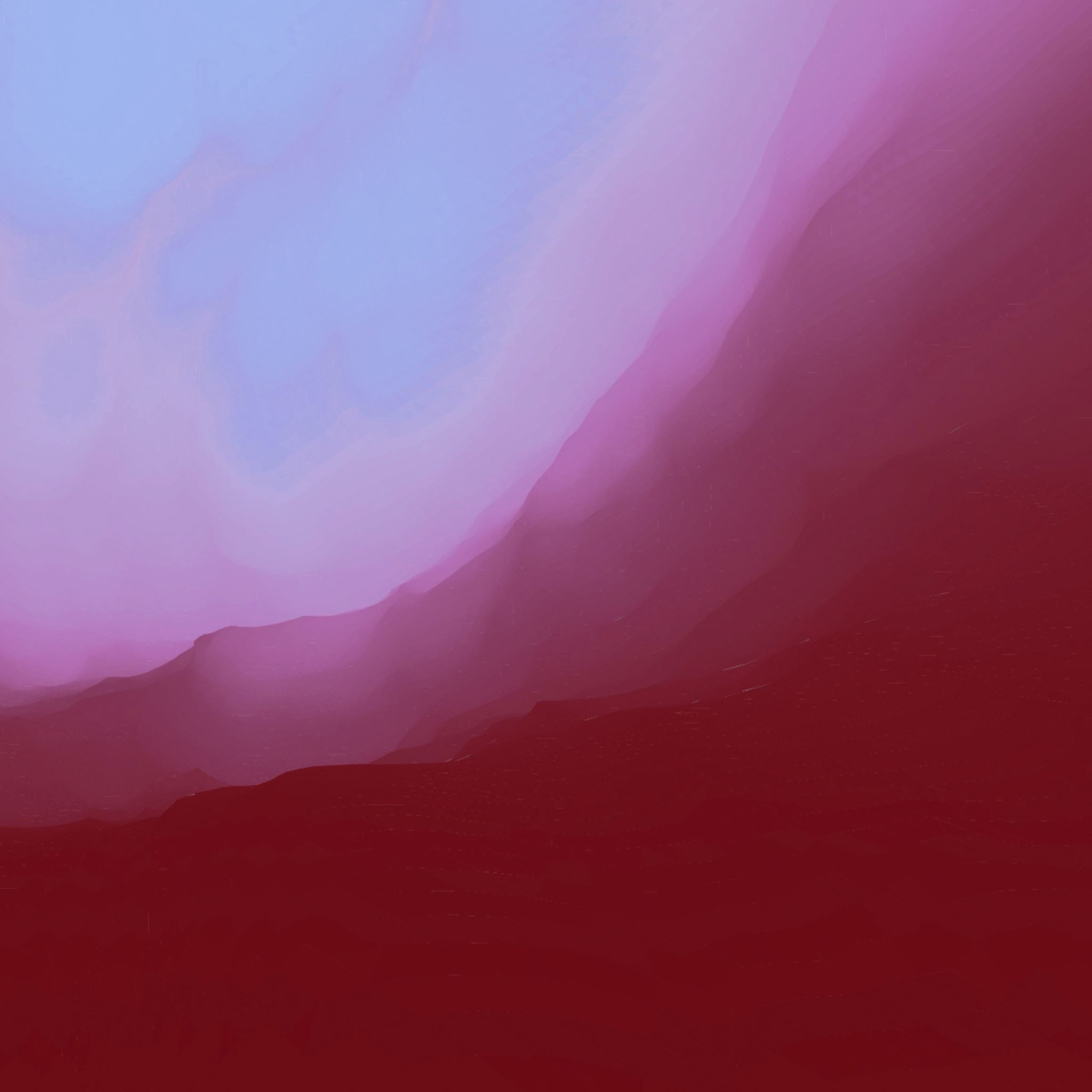 Blessings in the Storms of Life
Matthew 14:22-33
“No discipline seems pleasant at the time, but painful. Later on, however, it produces a harvest of righteousness and peace for those who have been trained by it.”Hebrews 12:11
I. STORMS ARE GOD’S MEANS OF TRANSPORTATION
(A) He Comes In The Face Of Darkness
I. STORMS ARE GOD’S MEANS OF TRANSPORTATION
(B) He Comes In The Face Of Disaster
I. STORMS ARE GOD’S MEANS OF TRANSPORTATION
(C) He Comes In The Face Of  The Deep
II. STORMS ARE GOD’S MEANS OF TESTING
(A) A Message of Peace
II. STORMS ARE GOD’S MEANS OF TESTING
(B) A Message of Power
II. STORMS ARE GOD’S MEANS OF TESTING
(C) A Message of Potential
III. THE STORMS OF LIFE ARE A BLESSING
(A) They Refine The Saint
III. THE STORMS OF LIFE ARE A BLESSING
(B) They Remind The Saint
IV. STORMS ARE GOD’S MEANS OF TESTIMONY
(A) They Testify of his power
(b) They testify of his person
Come To The ONE Who Walks On The Waves….